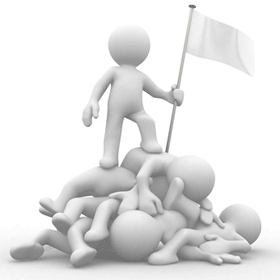 KONKURENCIJA
ekosistemose
2013.04.26
Griškabūdžio gimnazija
Pamokos uždaviniai:
Paaiškinsite konkurencijos sąvoką.
 Nurodysite dėl kokių išteklių konkuruoja gyvūnai ir augalai. 
Įvardinsite kelis žmogaus konkurentus ir nurodo kovos su jais būdus. 
Remdamiesi pavyzdžiais aiškinsite konkurencijos rezultatus: skirtingų ekologinių nišų susiformavimą arba vienos iš rūšių išnykimą.
2013.04.26
Griškabūdžio gimnazija
Ką vadiname konkurencija?
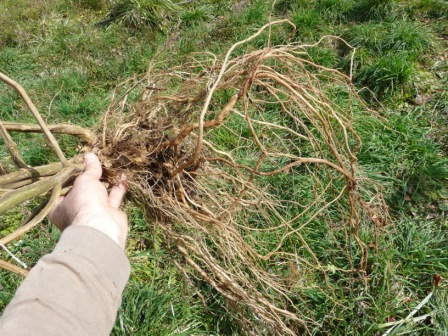 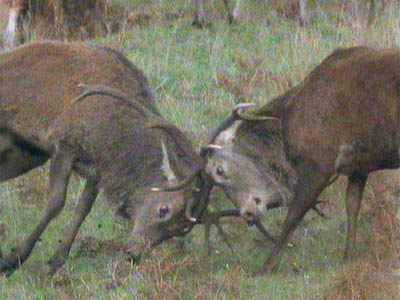 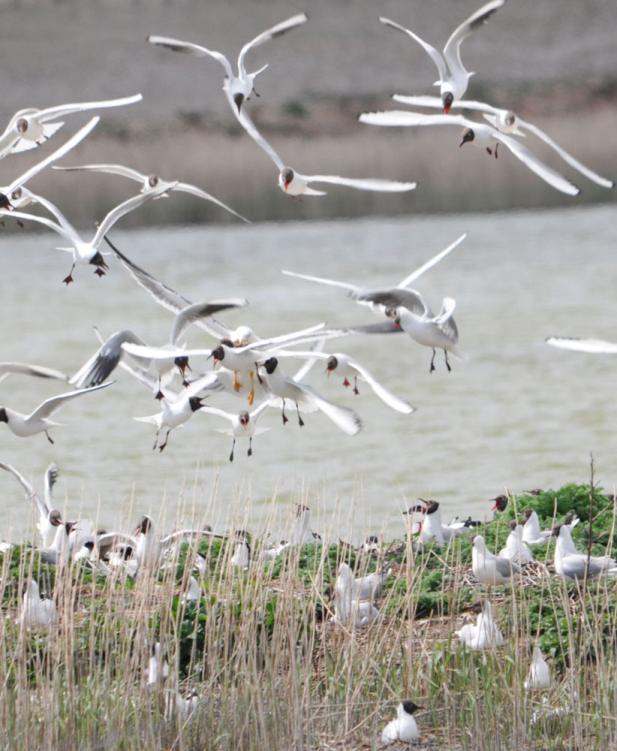 Elnių kova dėl patelių
Augalų šaknys išsiraizgiusios dėl konkurencijos
Kirų kolonijoje konkurencija dėl lizdaviečių
2013.04.26
Griškabūdžio gimnazija
Dėl ko konkuruoja ekosistemų individai?
Dėl maisto
Dėl vandens
Dėl šviesos
Dėl erdvės
Dėl teritorijos
Kokie organizmai ir
 dėl ko 
konkuruoja miško 
ekosistemoje?
2013.04.26
Griškabūdžio gimnazija
Kokie organizmai šiame mitybos tinkle konkuruos dėl maisto?
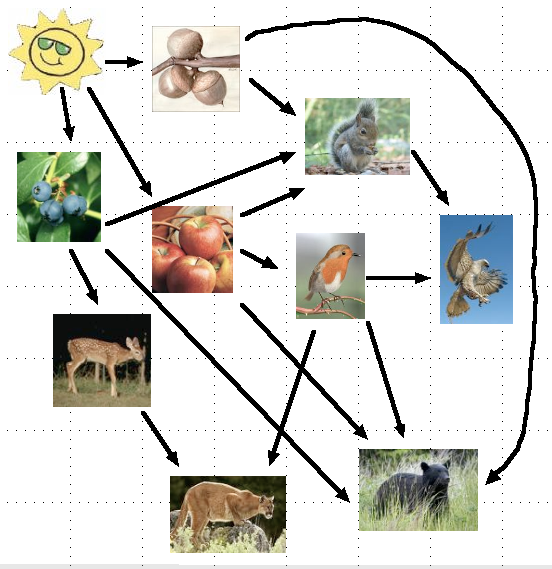 2013.04.26
Griškabūdžio gimnazija
Atlikite 18 užduotį pratybų sąsiuviniuose
Pingvinams pakanka mažos teritorijos , kurioje gali išperėti jauniklius.
Strazdas įspėja konkurentus, kad šioje teritorijoje maitinasi
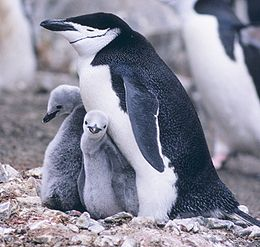 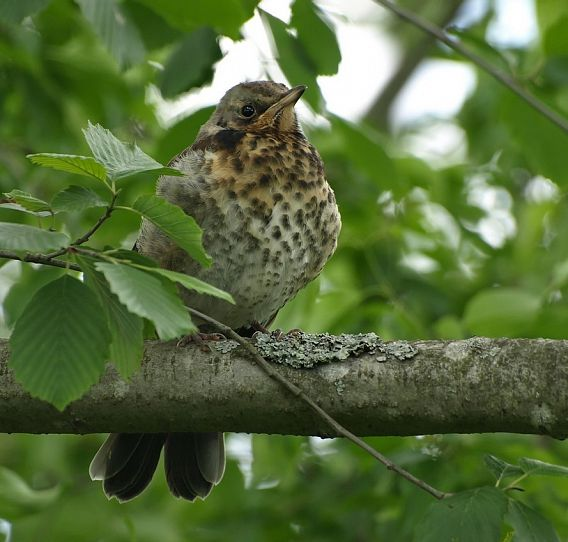 2013.04.26
Griškabūdžio gimnazija
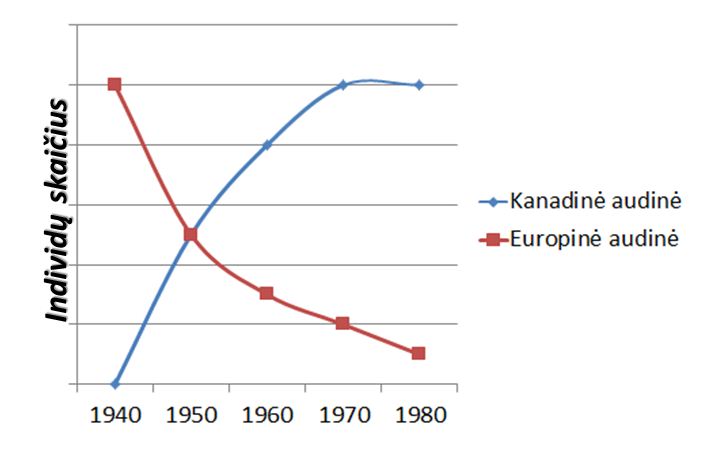 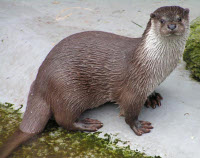 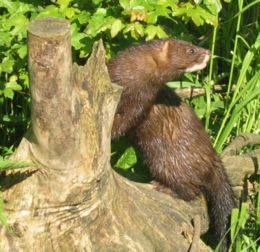 Dėl kokių išteklių konkuruoja šios dvi rūšys?
Atlikite užduotį psl. 43 užd.22
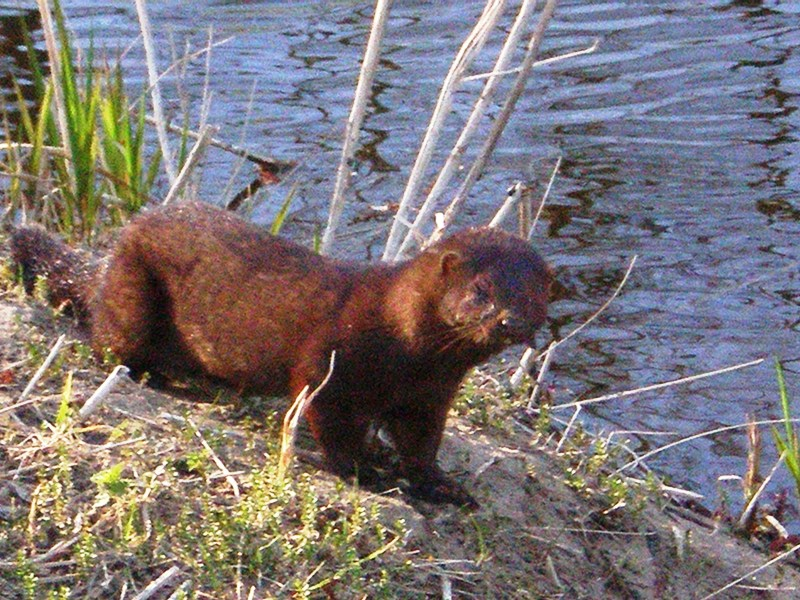 Kanadinė audinė
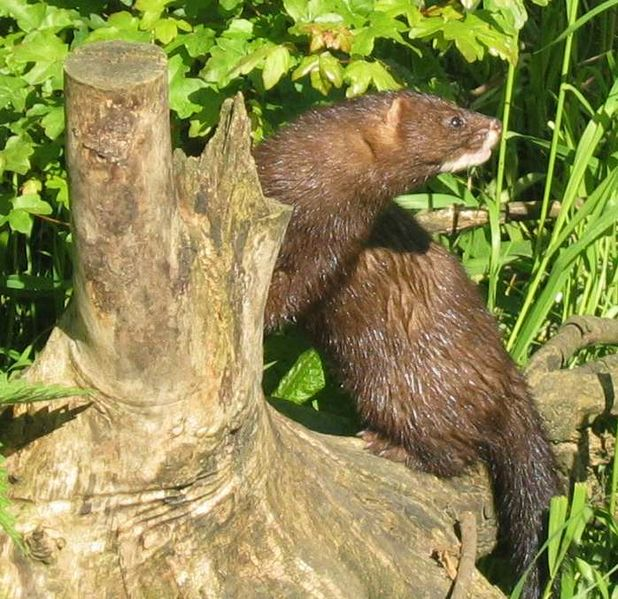 Europinė audinė
2013.04.26
Griškabūdžio gimnazija
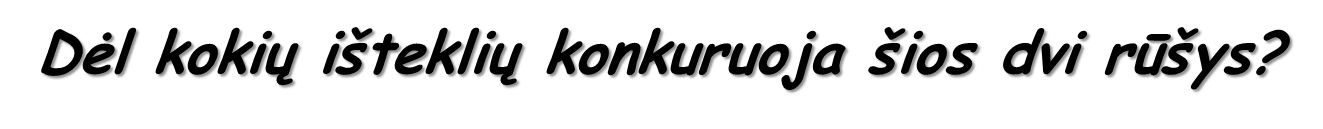 Teritorija
Lizdavietės
Maistas
Atlikite psl. 43 esančią 21 užduotį
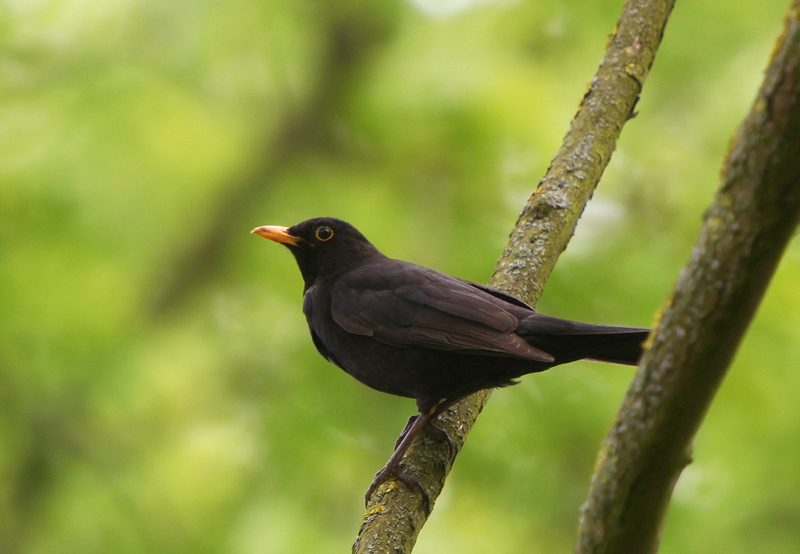 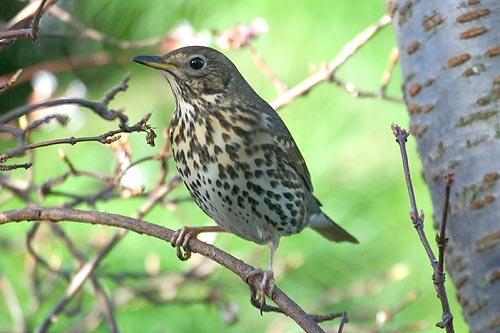 Juodasis strazdas
Strazdas giesmininkas
2013.04.26
Griškabūdžio gimnazija
Dėl ko konkuruoja augalai?
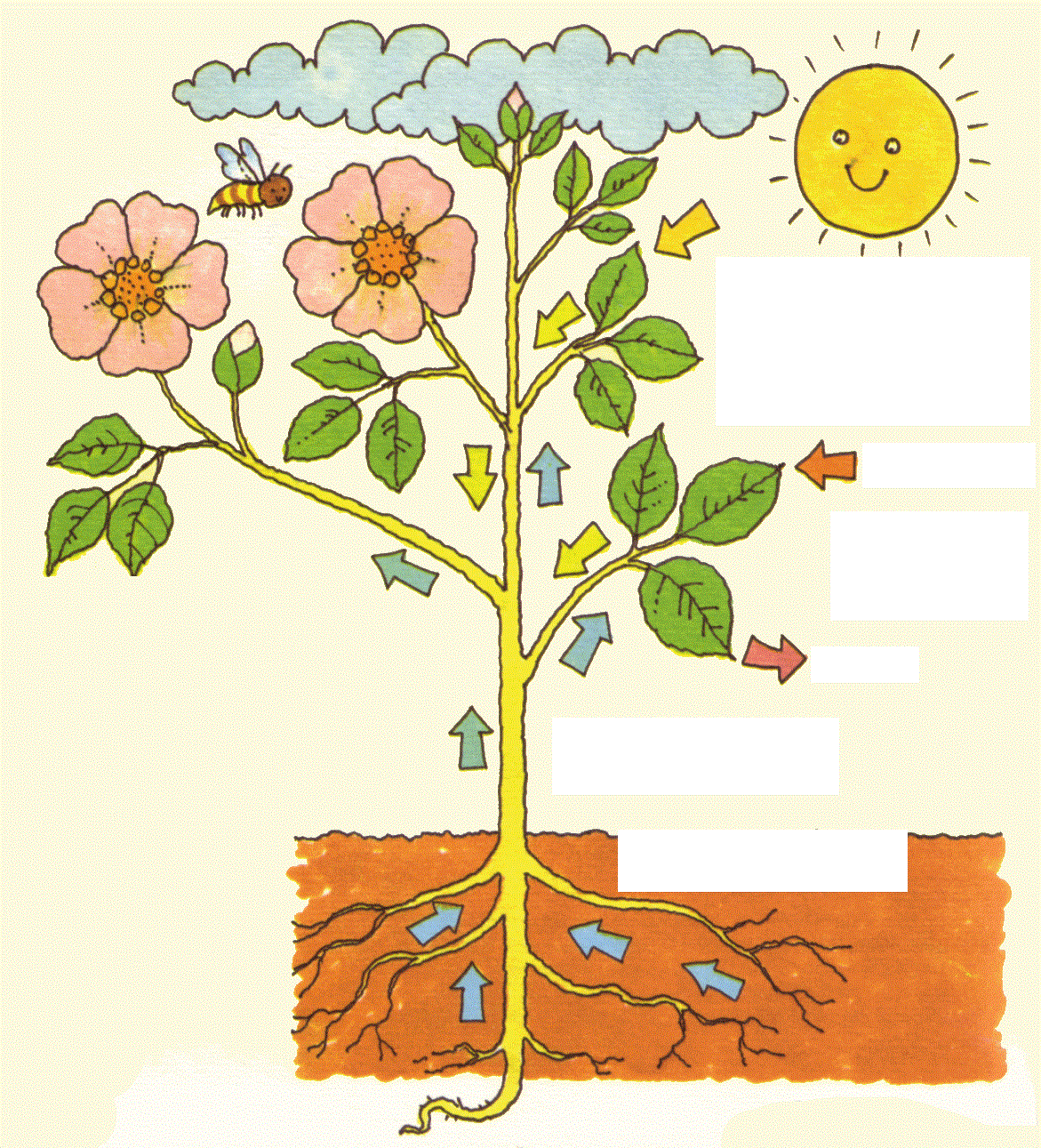 19 užduotis
Dėl saulės šviesos
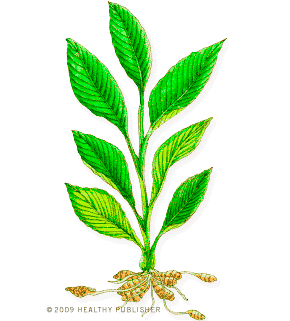 Dėl vabzdžių apdulkintojų
Dėl vandens ir mineralinių medžiagų
2013.04.26
Griškabūdžio gimnazija
Kaip konkurencija veikia populiacijų dydį?
http://gamta7-8.mkp.emokykla.lt/lt/mo/laboratorija/kaip_konkurencija_veikia_populiaciju_dydi/,scenario.59,position.0

http://gamta7-8.mkp.emokykla.lt/lt/mo/demonstracijos/populiaciju_savybes/,scenario.59,position.1
2013.04.26
Griškabūdžio gimnazija
http://giskabudisbiologija.wikispaces.com/file/view/U%C5%BEduotis_Eko.pdf/320297776/U%C5%BEduotis_Eko.pdf
https://sites.google.com/site/naujienosjauniesiems/ekologija-ir-ekosistemos/konkurencija
http://astuntokai.wikispaces.com/Organizmai+ir+aplinka
Įvertinkite draugų ekosistemų pristatymus
2013.04.26
Griškabūdžio gimnazija
Geros dienos

2013.04.26
Griškabūdžio gimnazija